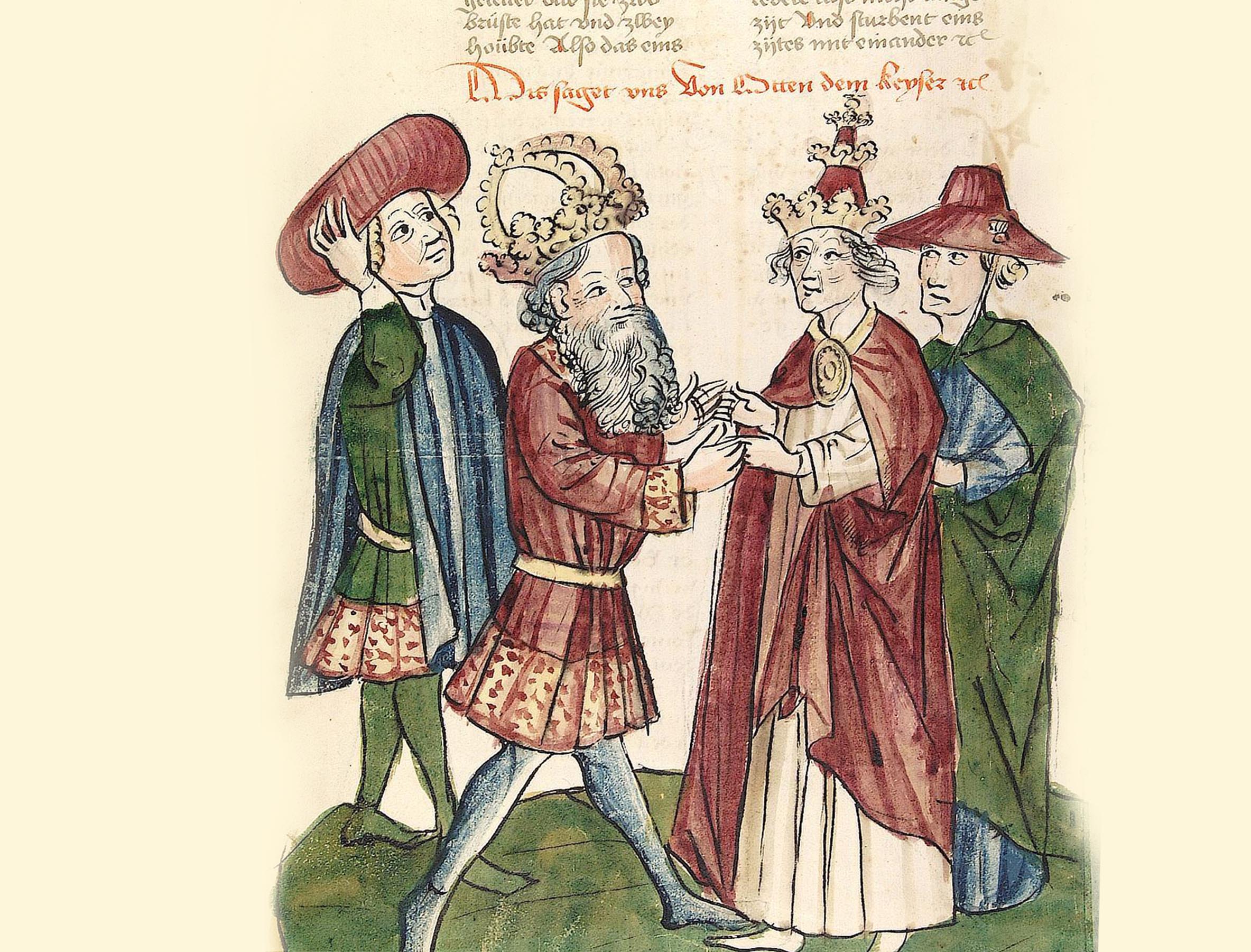 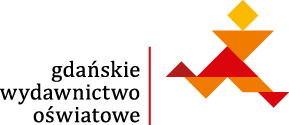 Spotkanie cesarza Ottona I z papieżem Janem XII
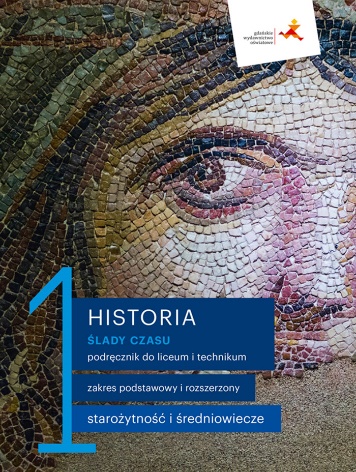 Rywalizacja cesarstwa z papiestwem
Cele lekcji
przedstawisz przejawy kryzysu w Kościele w X i XI w.
wyjaśnisz przyczyny sporu o inwestyturę
scharakteryzujesz reformę kluniacką i reformę gregoriańską
przedstawisz przebieg rywalizacji między cesarstwem a papiestwem

NACOBEZU
zrozumiesz istotę sporu o inwestyturę
wyjaśnisz, dlaczego doszło do reformy kluniackiej i reformy gregoriańskiej
wymienisz najważniejsze wydarzenia dotyczące przebiegu sporu o inwestyturę
Rywalizacja cesarstwa z papiestwem to spór o inwestyturę, czyli…
o dominację polityczną w Europie
o prawo do mianowania biskupów i opatów
o wpływ na sprawy państwowe
Kryzys w Kościele
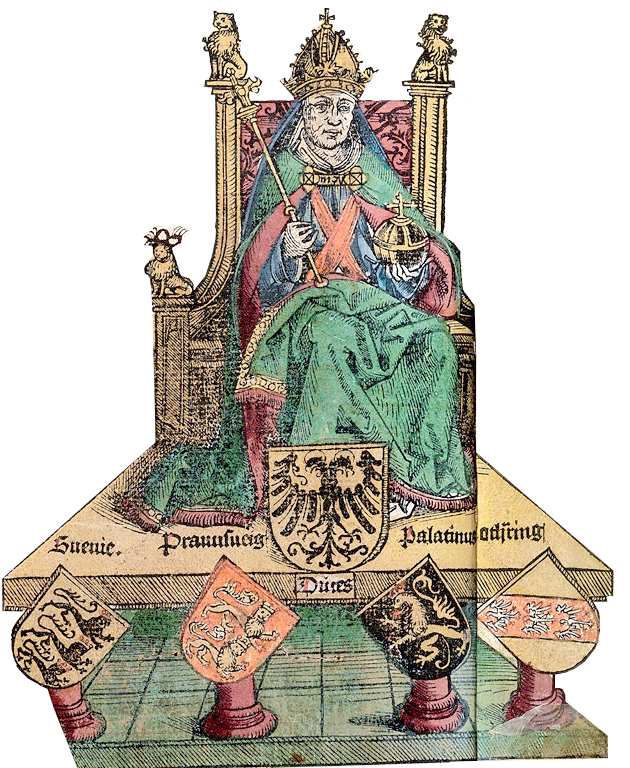 od czasów Karola Wielkiego następowało stopniowe uzależnienie władzy duchownej od władzy świeckiej
to cesarz był przywódcą świata chrześcijańskiego
to on decydował, kto zostawał biskupem lub opatem
niektórzy duchowni trudnili się sprzedawaniem godności kościelnych (symonia)
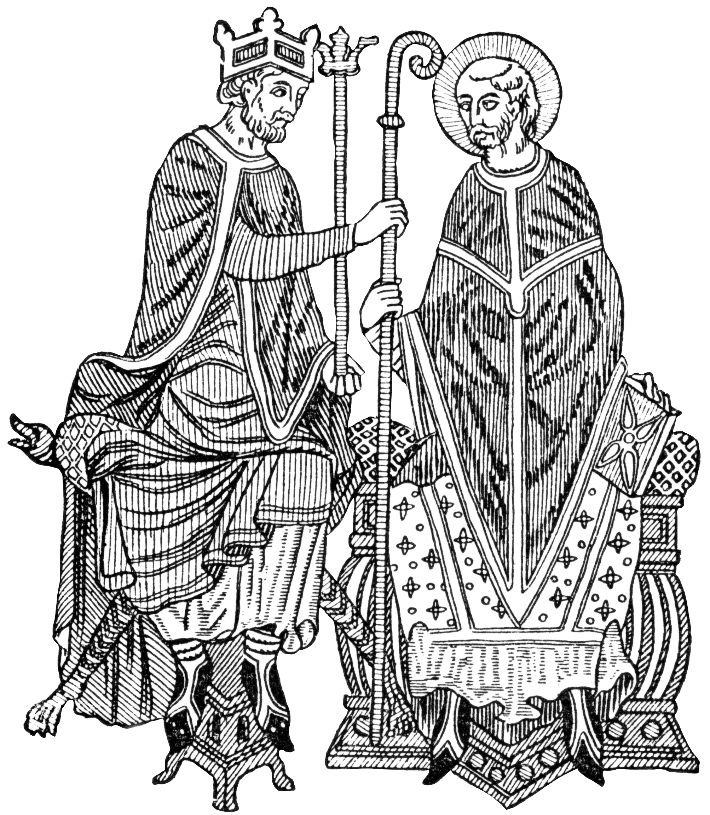 powszechne było łamanie celibatu (nikolaizm)
Symboliczne wyobrażenie cesarza rzymskiego
dochodziło też do przypadków nepotyzmu, czyli obsadzania stanowisk w Kościele członkami rodzin
Jak sądzicie, jak reagowali na to zwykli wierni? 
Jak widzieli to ci członkowie Kościoła, którzy chcieli żyć w zgodzie z naukami Chrystusa?
Nadanie inwestytury biskupowi przez króla poprzez wręczenie pastorału (symbol władzy biskupiej)
Reforma kluniacka
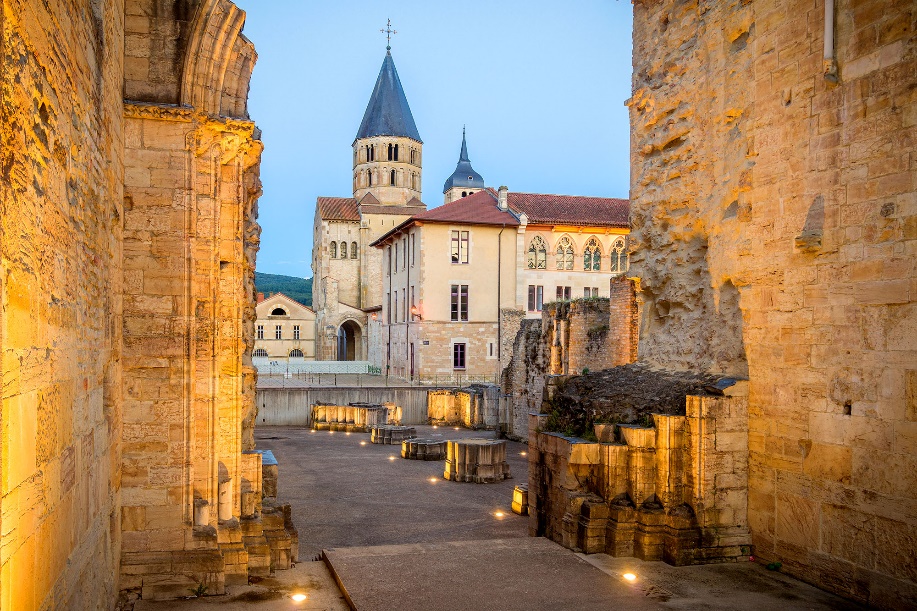 ośrodkiem było opactwo w Cluny
dążenie do odnowy Kościoła
– powrót do reguły, czyli norm postępowania ustalonych dla zakonników
– miało to wskrzesić ideał życia zakonnego
w ten sposób rozpoczęła się reforma
– dyscyplina moralna
– ideały ubóstwa, celibatu, pobożności
– wytrwała modlitwa i przestrzeganie postów
– ograniczenie pracy fizycznej na rzecz rozważań nad Pismem Świętym
ale…
Współczesny widok na opactwo w Cluny, Francja
warunek konieczny dla powodzenia reformy to uniezależnienie się od władzy świeckiej
1059 r. – synod zorganizowany przez papieża Mikołaja II 
– prawo wyboru papieży zarezerwowane tylko dla kardynałów
– tylko kardynałowie mogli wskazywać kandydatów na papieży
Reforma gregoriańska
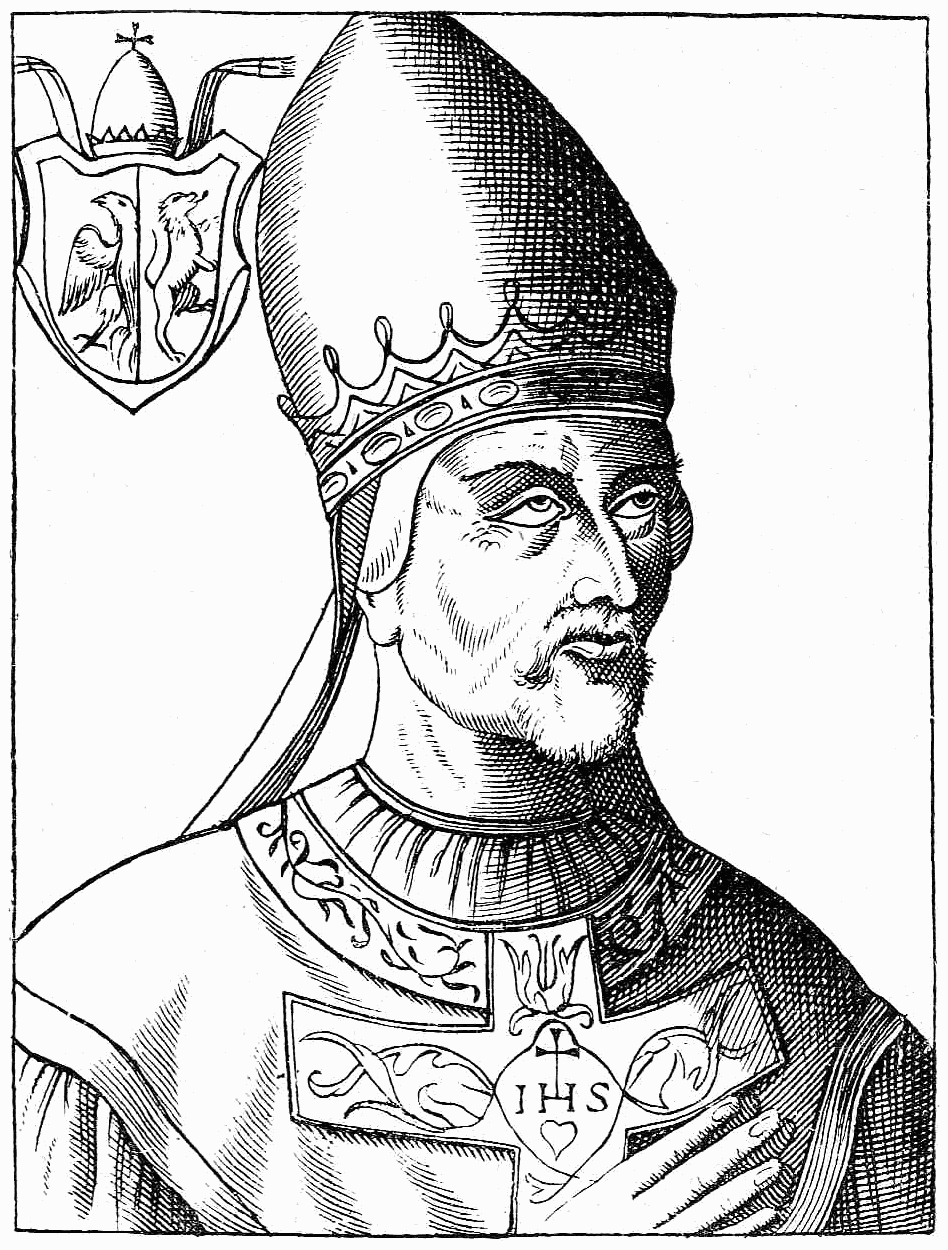 Papież Grzegorz VII
dążył do reformy Kościoła w duchu kluniackim
1075 r. – notatka Dictatus papae
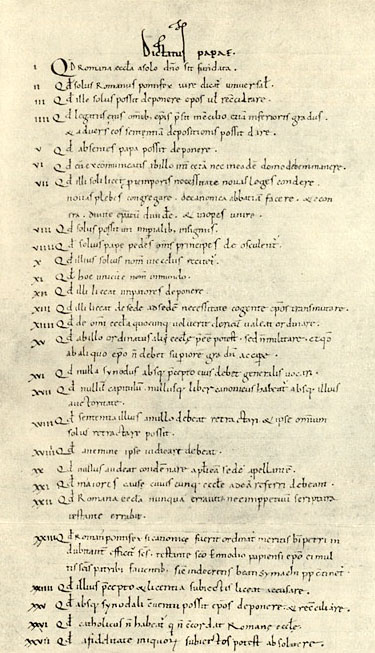 Papież Grzegorz VII był benedyktynem i wielkim zwolennikiem reformy kluniackiej
Zapoznajcie się z tekstem źródłowym (podręcznik, s. 249) i zastanówcie się nad poniższymi zagadnieniami:
Co zmieniało się w myśl notatki w pozycji papieża?
Co zmieniało się w pozycji cesarza?
Jakie konsekwencje mogło wywołać ogłoszenie tej notatki?
Notatka papieża Grzegorza VII zawierająca 27 tez zakładających dominację władzy duchownej nad światem chrześcijańskim
Spór Henryka IV z Grzegorzem VII
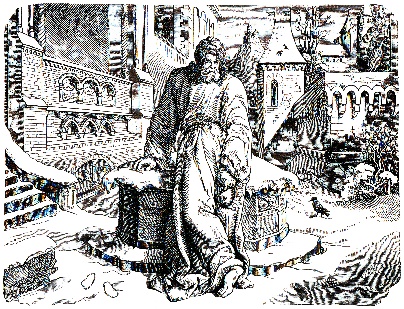 1075 r. – notatka Dictatus papae
1077 r. – król Henryk IV zdecydował się ukorzyć przed papieżem w Canossie
– po zdjęciu klątwy odzyskał kontrolę nad państwem, a następnie zaatakował Rzym i zmusił papieża do ucieczki 
– wybrał antypapieża, który przekazał mu w 1084 r. koronę cesarską
1123 r. – I sobór laterański
– ustalono, że postanowienia konkordatu w Wormacji będą obowiązywać we wszystkich państwach chrześcijańskich
Wyobrażenie króla niemieckiego Henryka IV
1123 r.
1070 r.
1076 r. – król Henryk IV zwołał synod; chciał, aby podczas niego duchowni wypowiedzieli posłuszeństwo papieżowi
– w odpowiedzi papież obłożył króla ekskomuniką (klątwą)
– wybuchła wojna domowa, a król stracił poparcie
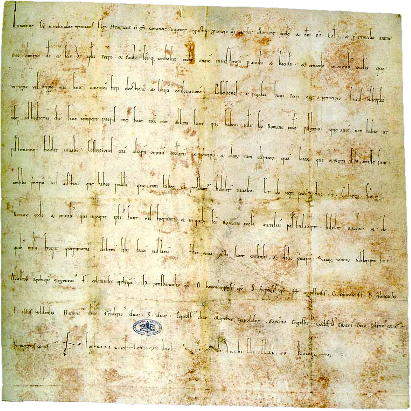 – cesarz zrezygnował z nadawania godności kościelnych w cesarstwie
– stracił prawo zatwierdzania kandydatów na biskupów i opatów przez wręczanie pierścienia i pastorału
– zachował możliwość odrzucenia kandydatów, którzy budzili wątpliwości
– zachował prawo nadawania lenn dostojnikom kościelnym
1122 r. – zakończenie sporu o inwestyturę
konkordat w Wormacji
Fragment konkordatu wormackiego zawartego między cesarzem Henrykiem V i papieżem Kalikstem II